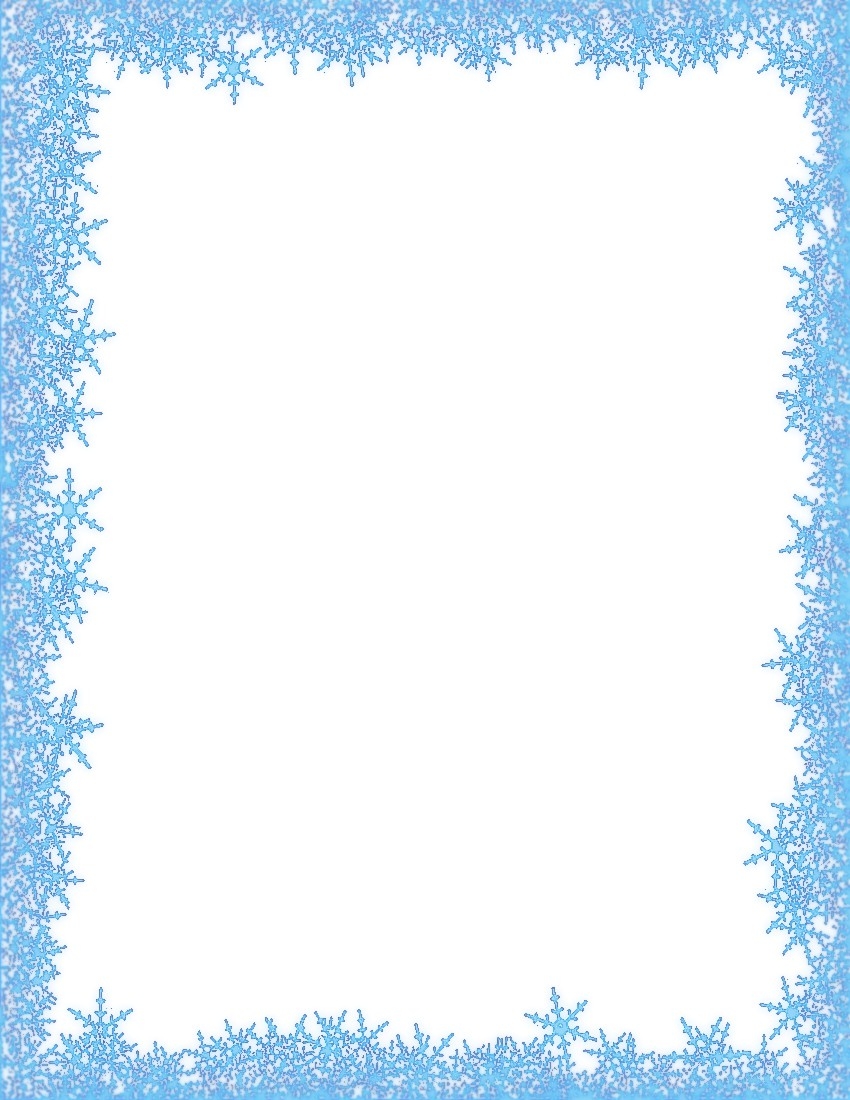 Топқа біріктіру
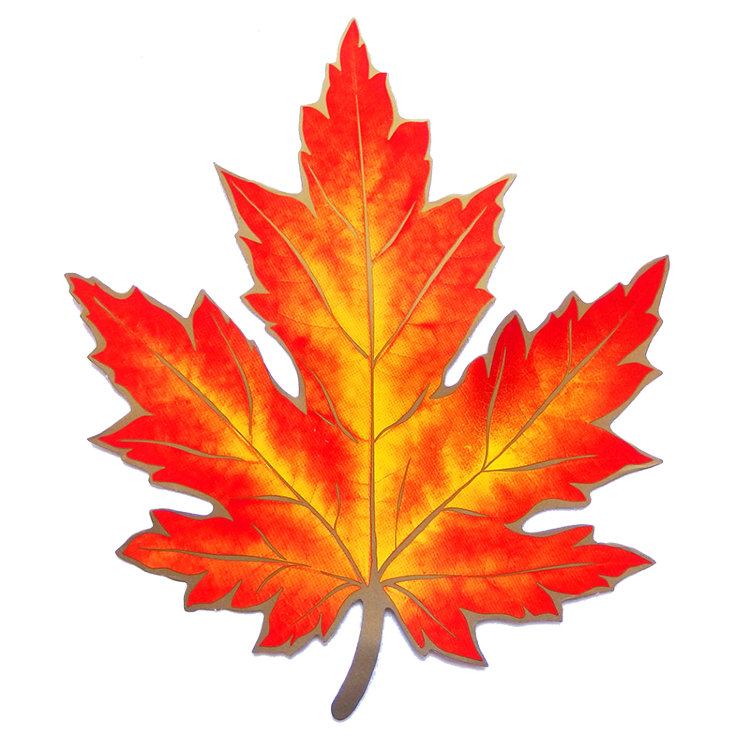 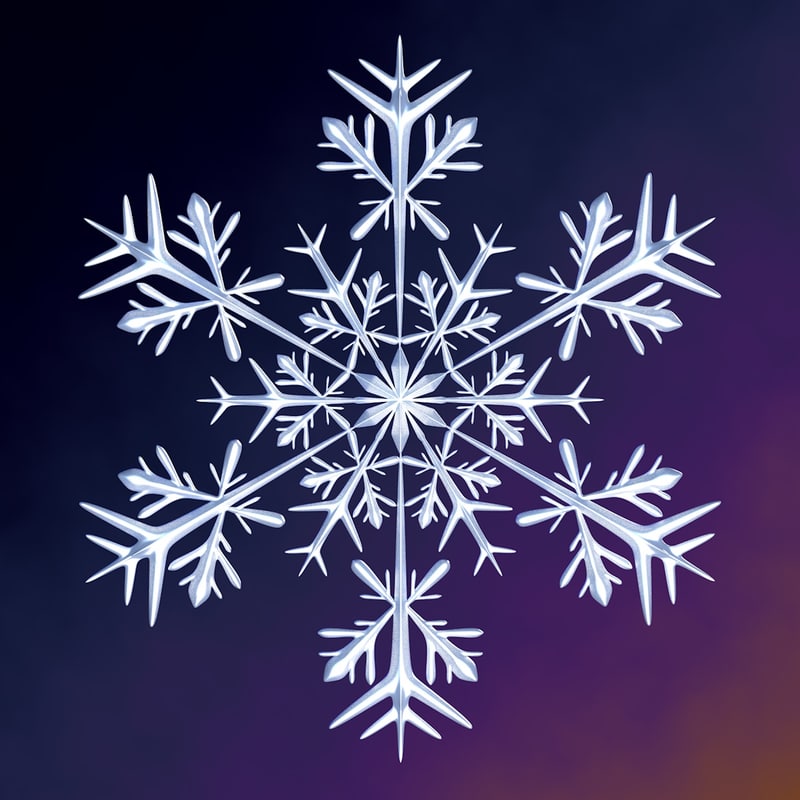 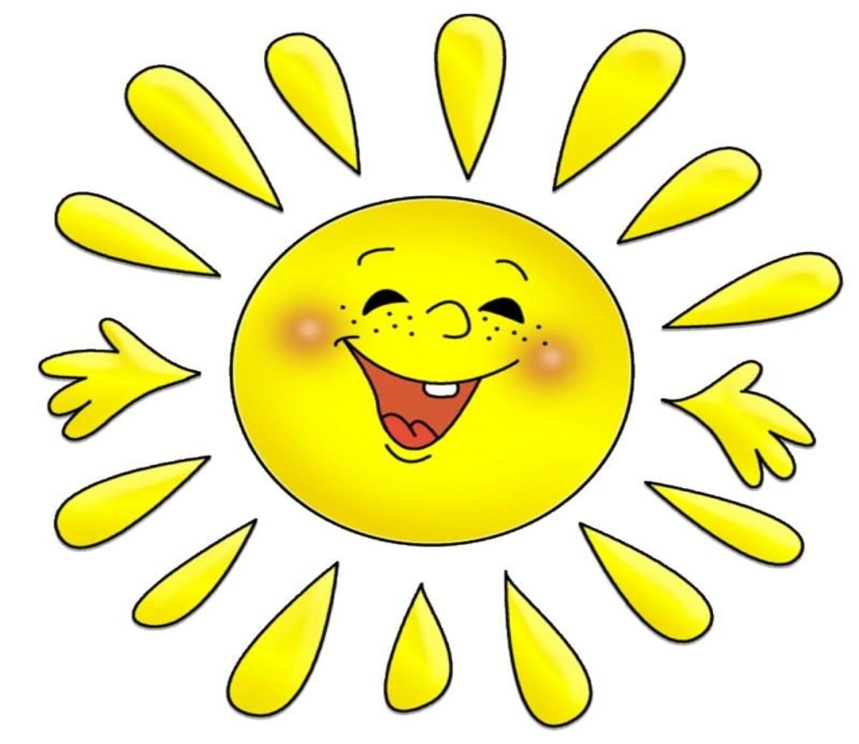 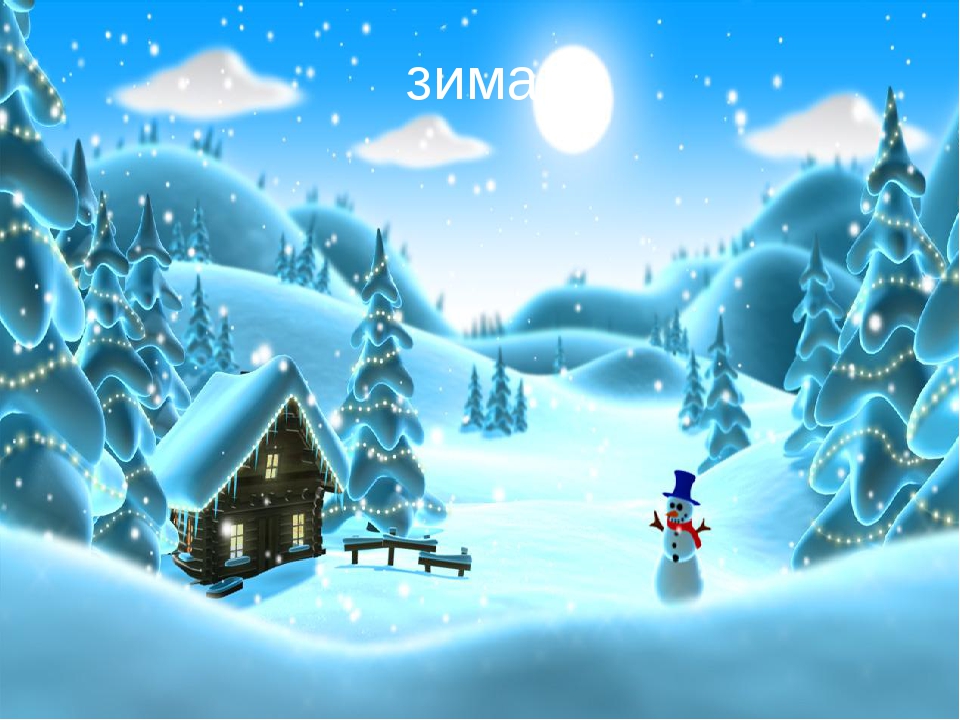 Қызығушылықты ояту
Дескриптор:
*өлеңді жатқа айта алады;
*таңдалған оқушы кез-келген шумағынан жалғастыра алады;
“Таңдау”әдісі арқылы үй тапсырмасын сұрау
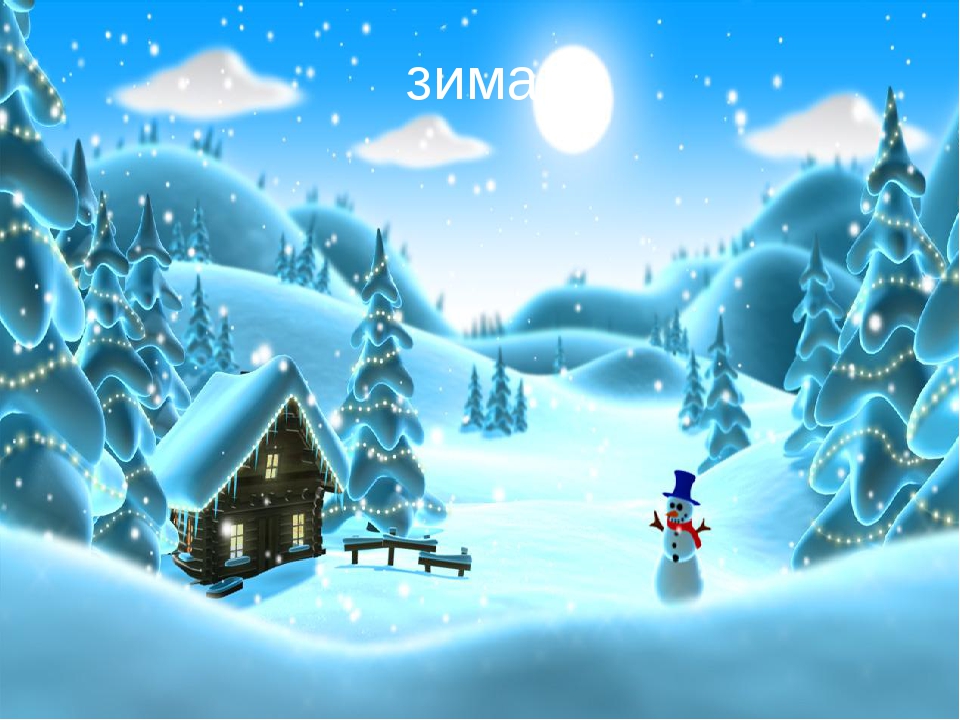 Сабақтың тақырыбын ашу
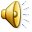 *Дыбысты тыңдайды;
*Тақырыпты ашады;
Әдебиеттік  оқуСабақтың тақырыбы: “Қысқы кеш”
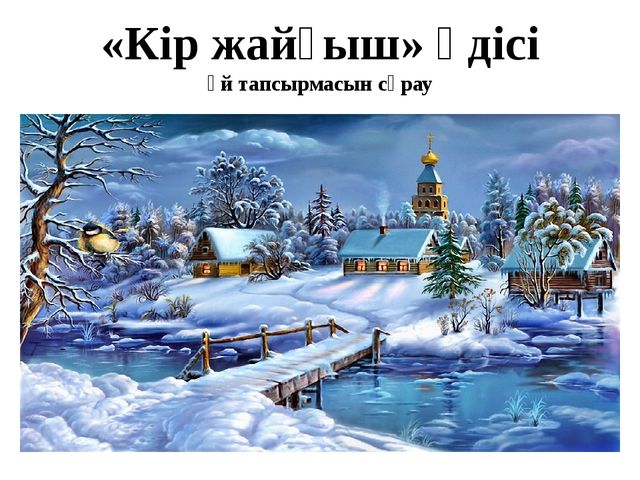 Оқу мақсаттары:3.1.5.1-өз ойы мен сезімін көркем бейнелі сөздерді қолдана      отырып,жеткізу;
Күтілетін нәтиже:Барлық оқушылар:шығарманың мазмұнын жүйелі түрде айтады;Көптеген оқушылар:негізгі ойды анықтайды;Кейбір оқушылар:өз ойы мен сезімін көркем-бейнелі  сөздерді қолдана отырып,жеткізеді
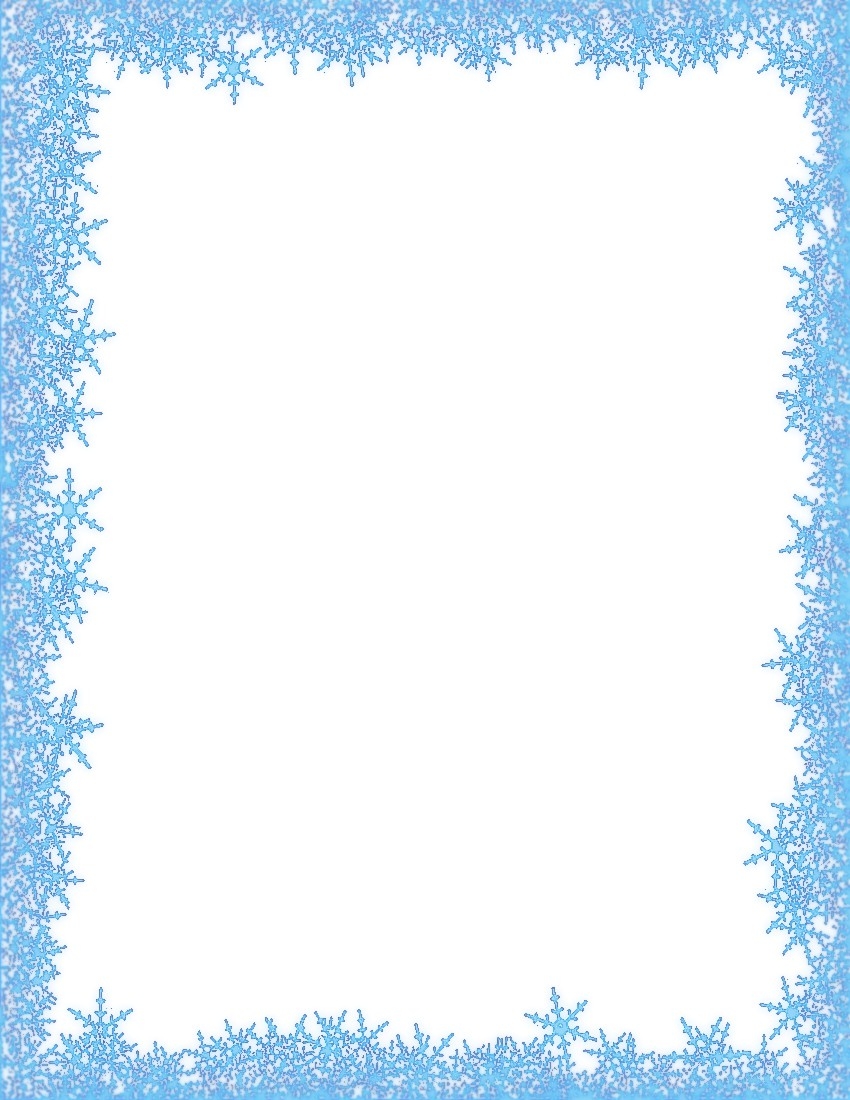 Автормен танысу айдары
“Шынжыр”әдісі арқылы тізбектей оқу.
Бөлімдерге бөлу,ат қою.
*мәтінді қатесіз,тізбектей оқиды;*екі сөйлемнен оқиды;
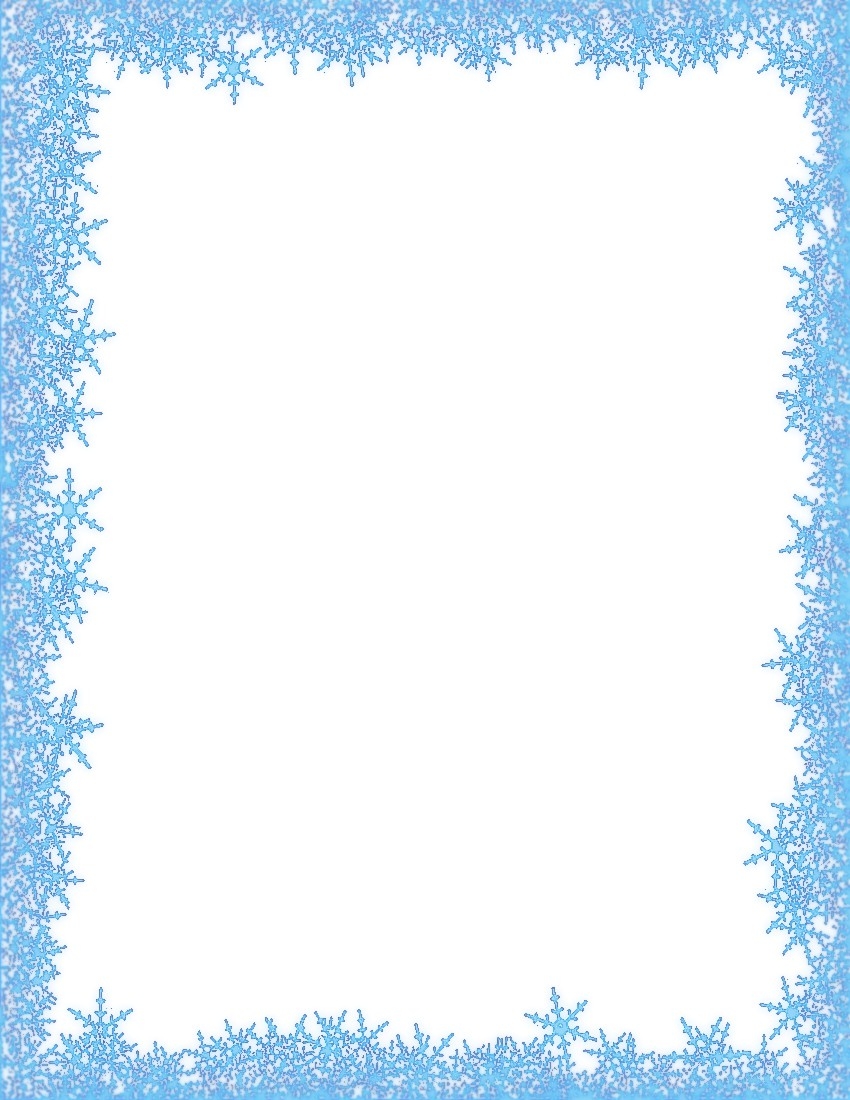 *Бөлімдерге ат қояды;
Сергіту сәті
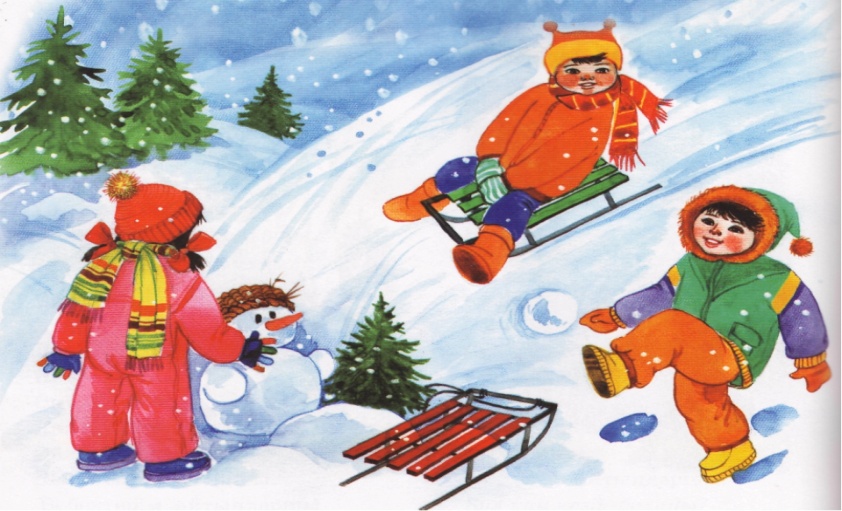 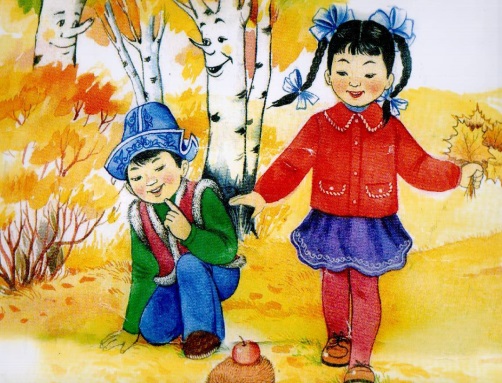 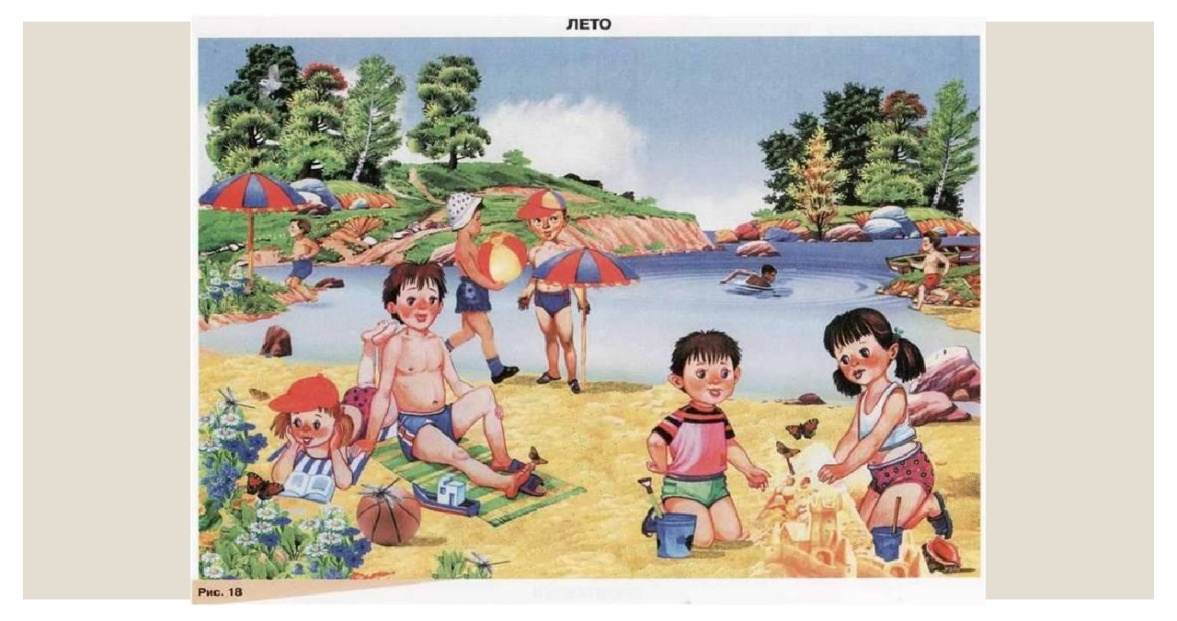 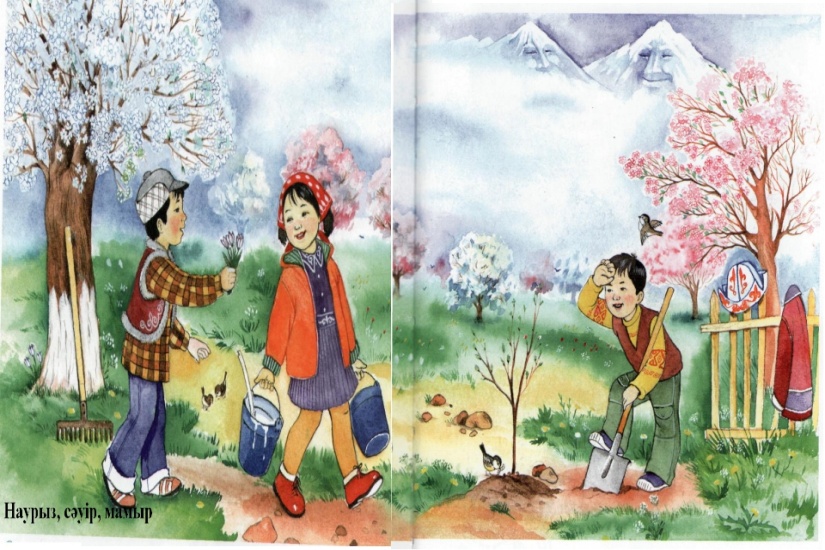 *жыл мезгілдерін ажыратады;
*жыл мезгілдерінің пайдалы және қауіпті жағдайларын айтады;
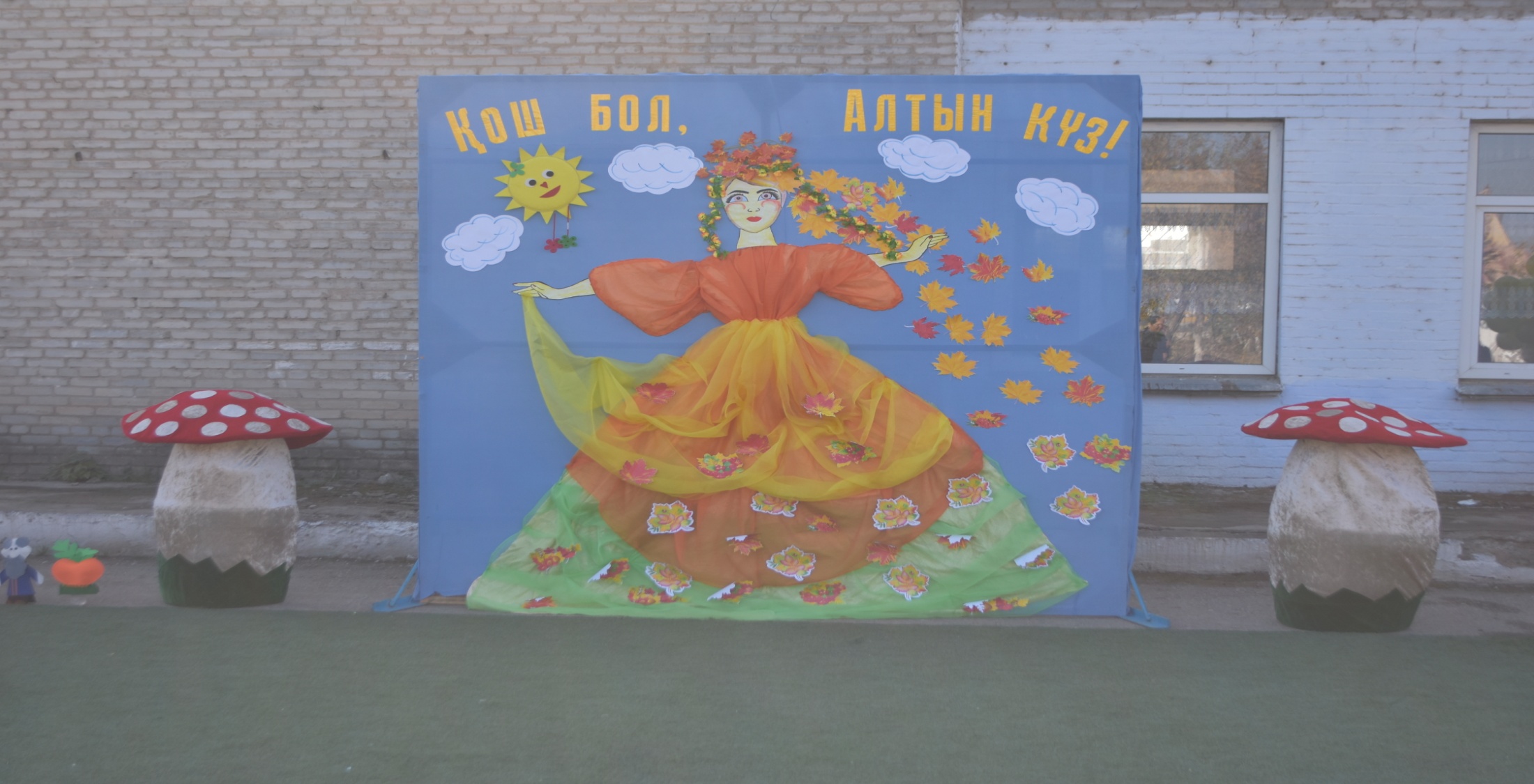 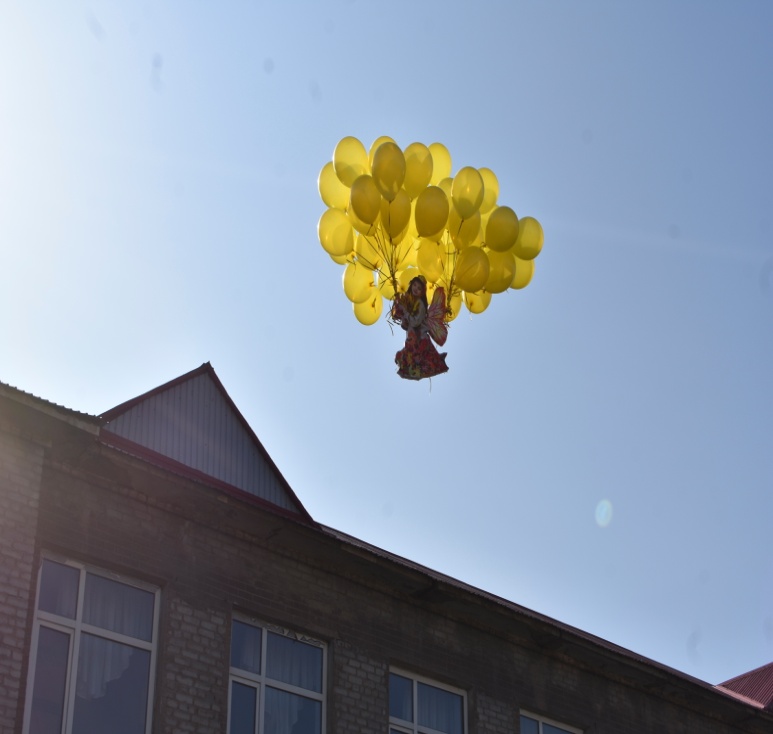 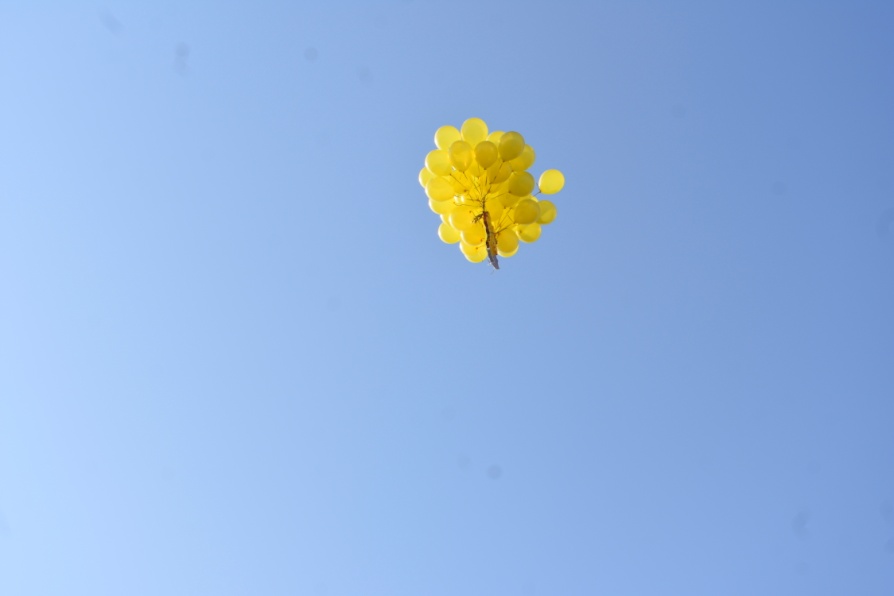 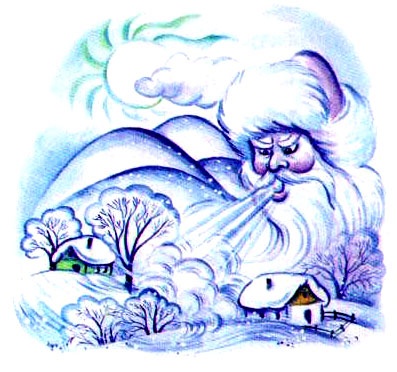 Пысықтау тапсырмалары
1-тапсырма. “Қысқы кеш” атауымен берілген екі шығарманы салыстыру;
2-тапсырма. Мәтіндерге сүйеніп,боранға қатысты кейіптеулерді тауып жазу;
3-тапсырма.Сызбада берілген шығармаларды салыстыру;
4-тапсырма.Мәтіндерді пайдаланып,5 жолдан тұратын өлең құрастыр. “Боран”
Кері байланыс
Сау болыңыздар!